Узагальнення. Площинність
6 клас
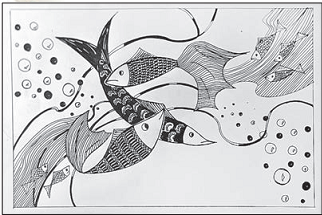 Урок 9. Павлюк Т. С.
Привітання
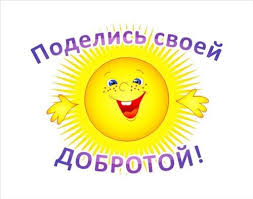 Привітай свого товариша з щирими побажаннями
Перевірка домашнього завдання
Запитання: 
Як ви розумієте деталь? цілісність? подрібненість форми? 
Чому в мистецтві існують одночасно і цілісність, і подрібненість форми?
Виставка та оцінювання рельєфних багатофігурних композицій до улюбленого літературного твору
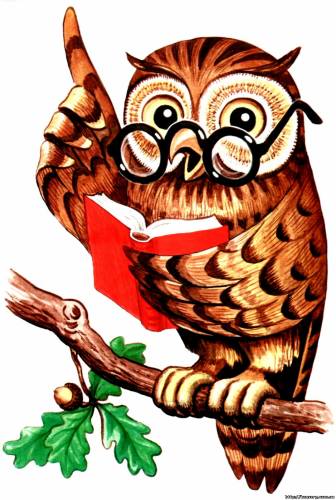 Проблемне питання:
Чим узагальнено-площинна композиція відрізняється від глибинно-просторової композиції?
Про це ми дізнаємося сьогодні на уроці, тема якого…
Тема уроку
Пригадаємо!
Локальний колір – 

Обумовлений колір –
власний колір предмета.
колір, обумовлений кольорами оточуючих предметів.
Узагальнення форми
Узагальнення – це відмова митця від другорядних деталей, зберігаючи виразність форми, виділяючи основне, типове.
Аналіз побаченого:
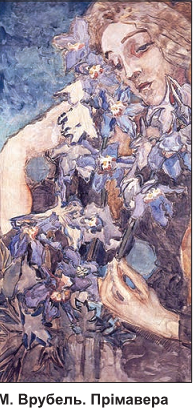 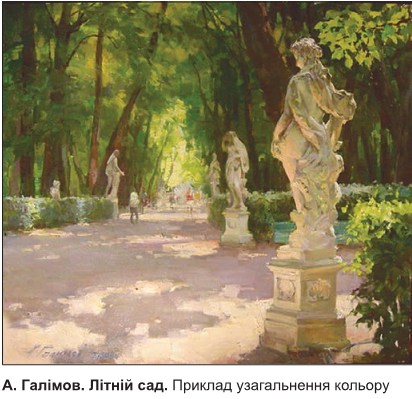 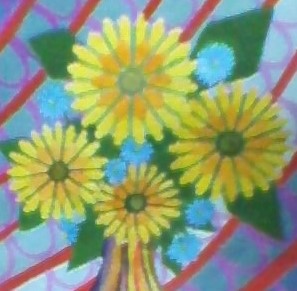 Практичне завдання:
узагальніть форму запропонованих предметів і зобразіть її лінійним рисунком: 
яблуко, 
груша, 
вишня, 
виноград, 
живі квіти
Площинність
Площинність – це такий спосіб передачі зображення, коли увагу приділяють не об’єму, а обрисам предмета. такі зображення не створюють враження глибини і залишаються в площині картини.
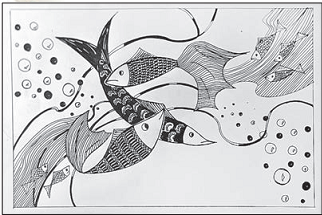 Практичне завдання:
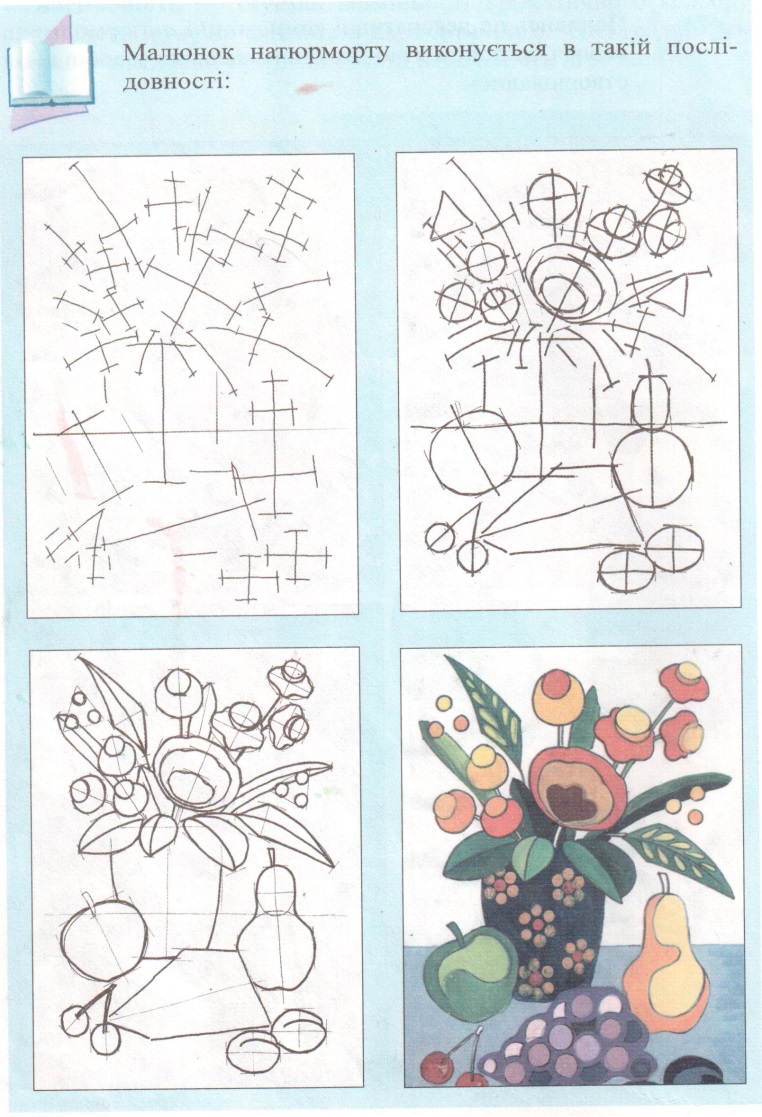 виконайте узагальнену площинну композицію за зразком
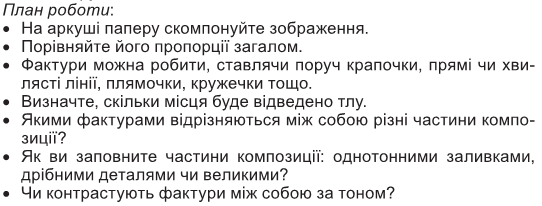 Підсумок уроку
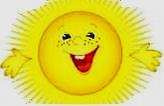 Домашнє завдання:
опрацювати § 8, 
виконати узагальнено-площинну композицію (використовуючи фактуру крапочками, прямими чи хвилястими лініями, плямами в графічній техніці – чорна гелева ручка: зпазок на стор. 48) або глибинно-просторову композицію відповідно до практичного завдання уроку (натюрморт з квітів та фруктів)
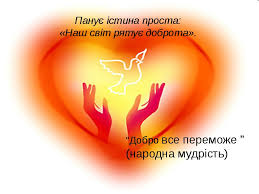 До нової зустрічі!